Hall B Gas System Controls
Physics Detector Support Group
Hall B Controls Setup
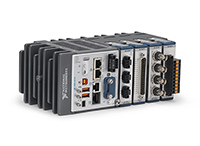 Hall B’s gas systems are controlled by three individual setups which work in concert over the slow controls network (160) to provide operational control to a user in the Hall B gas shed, while also providing monitoring data in the form of process variables to the CLAS 12 EPICs system in the counting house.
National Instruments compact RIO DaQ and controls.
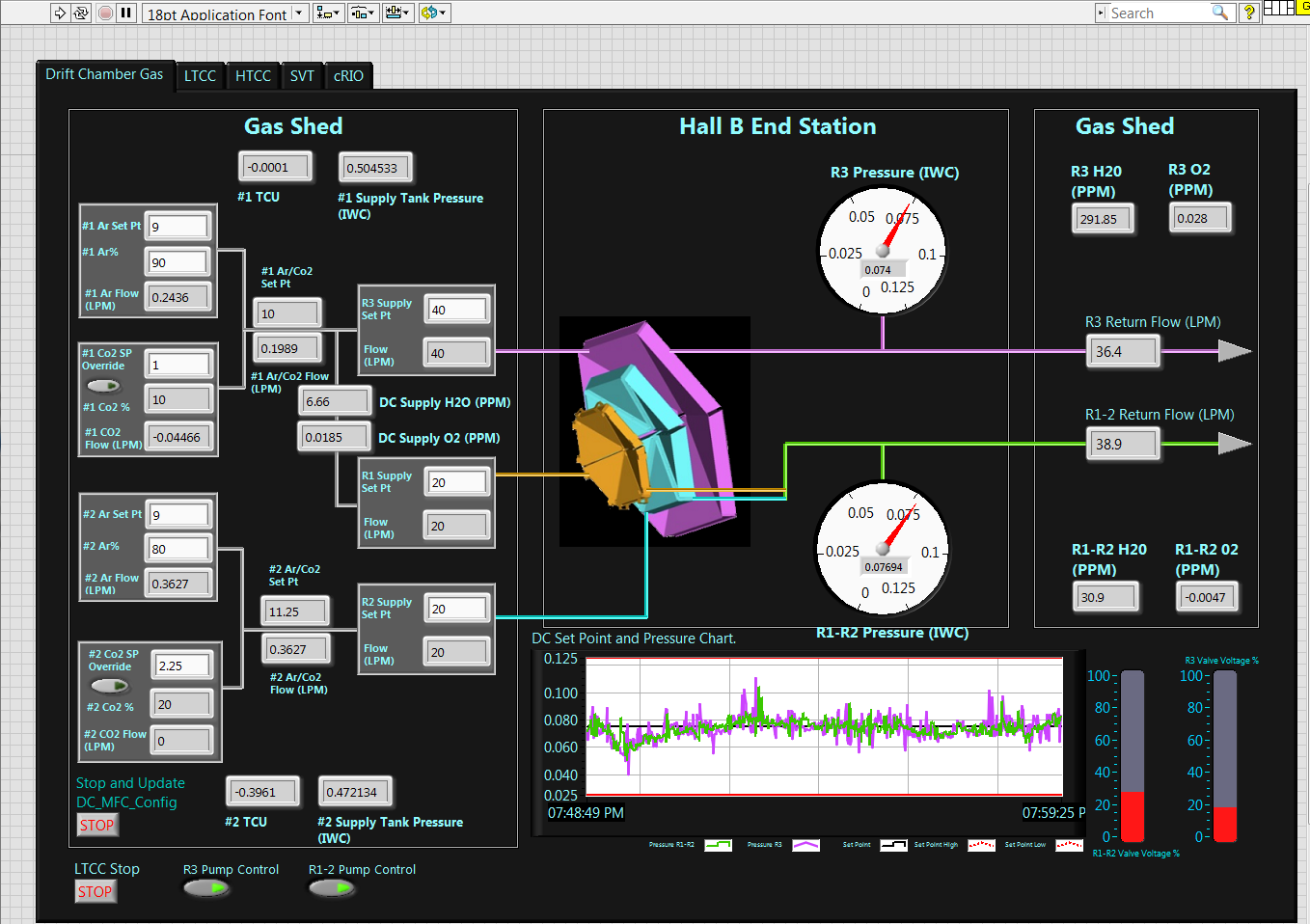 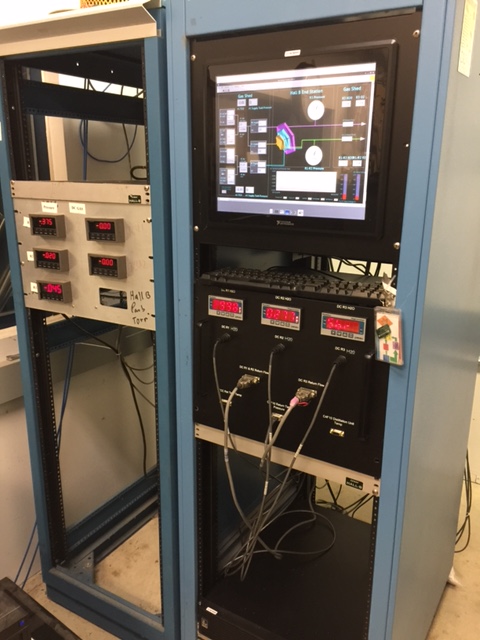 Process Variable to EPICS
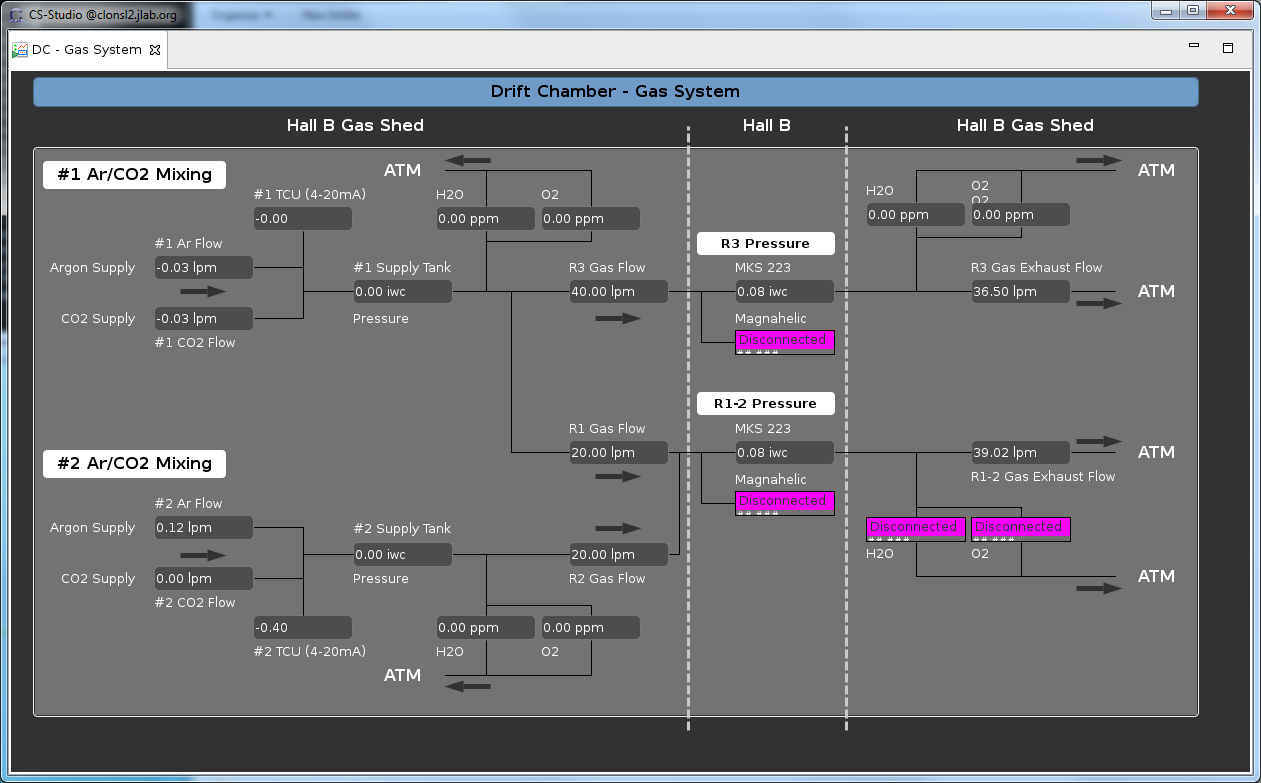 National Instruments LabView software in gas shed.
Custom controls interface chassis with touchscreen monitor
EPICS monitoring screen in counting house.
Hall B DC Gas Controls GUI
Hall B DC Gas EPICS Monitoring Screen
Gas System Controls
4 Detector gas system controls have been developed and are being tested.
Drift Chamber
Low Threshold Cherenkov Counter
High Threshold Cherenkov Counter
Silicon Vertex Tracker
3 Detector systems in planning/development 
(No purchased equipment)
RICH
Micro-Megas Vertex Tracker
Forward Tagger
Hall B Gas Controls Connections
Network switch
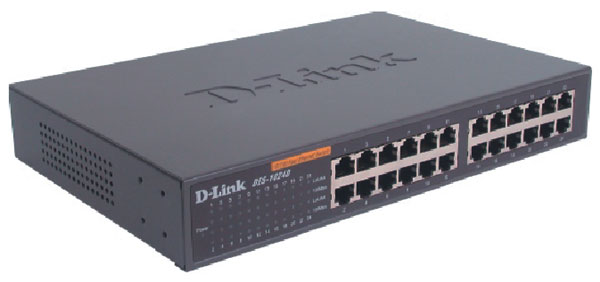 Gas Flow Control and Monitoring
LabView Code
Gas Flow Monitoring
LabView Code
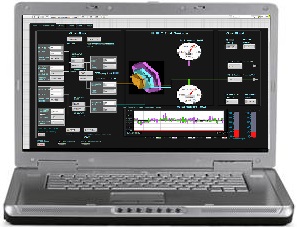 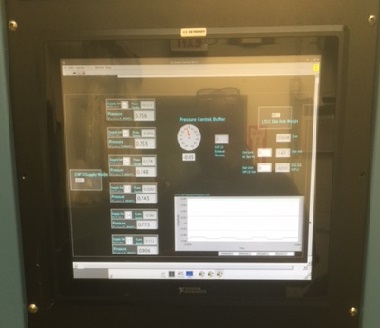 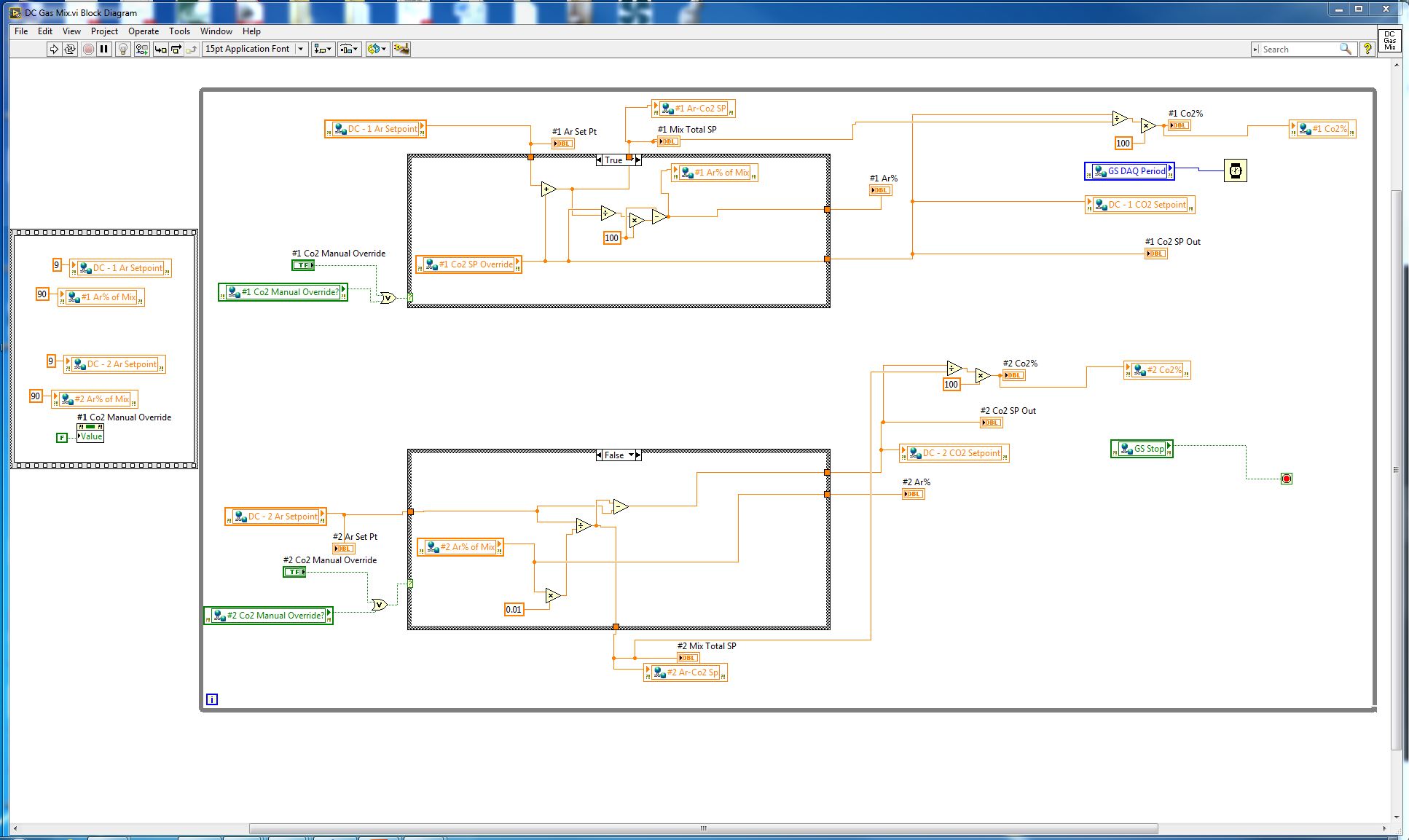 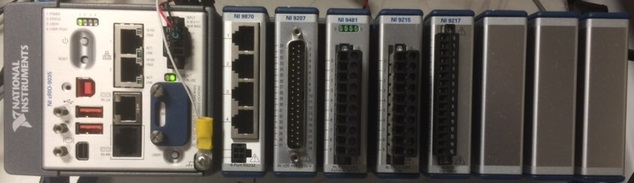 NI 9035 cRIO
Sensor signal
PC with LabView Software
GUI Controls
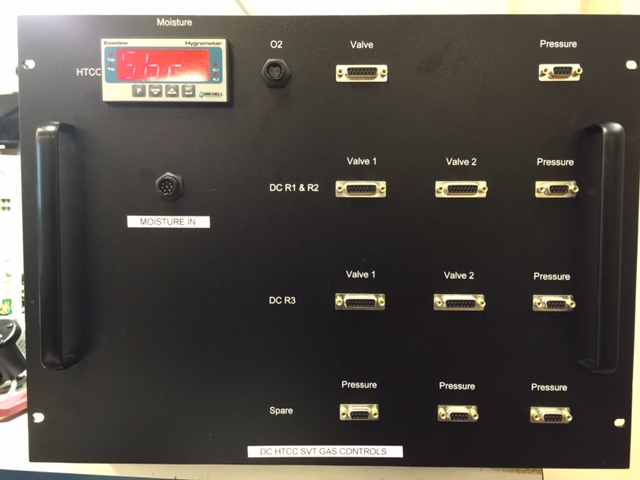 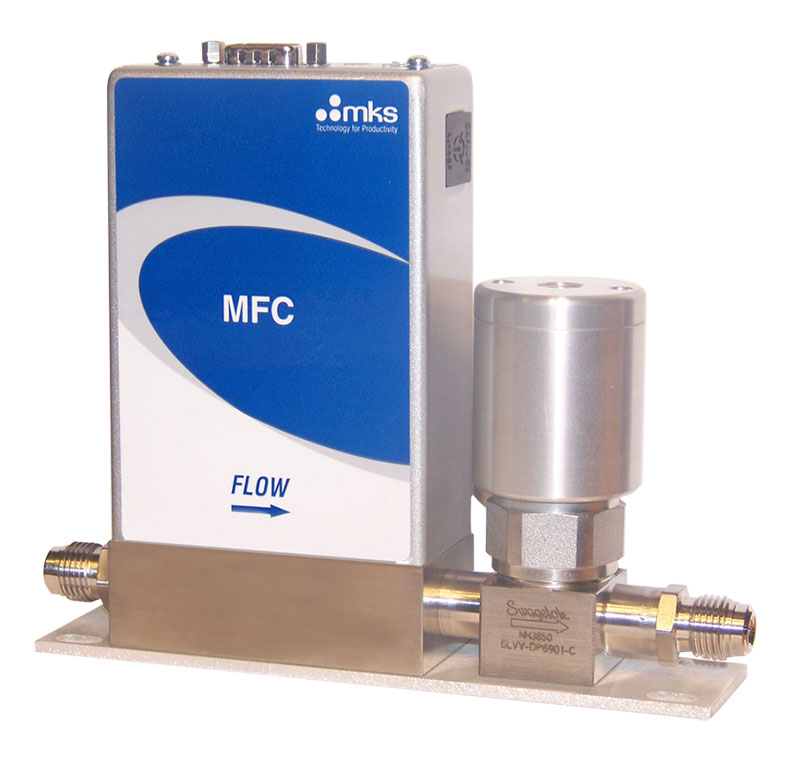 Gas Controls Interface chassis
MFC power
Sensor power
Sensor signal
MKS GE50/250 
Mass Flow Controller
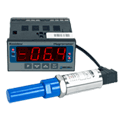 System sensor
Controls system locations
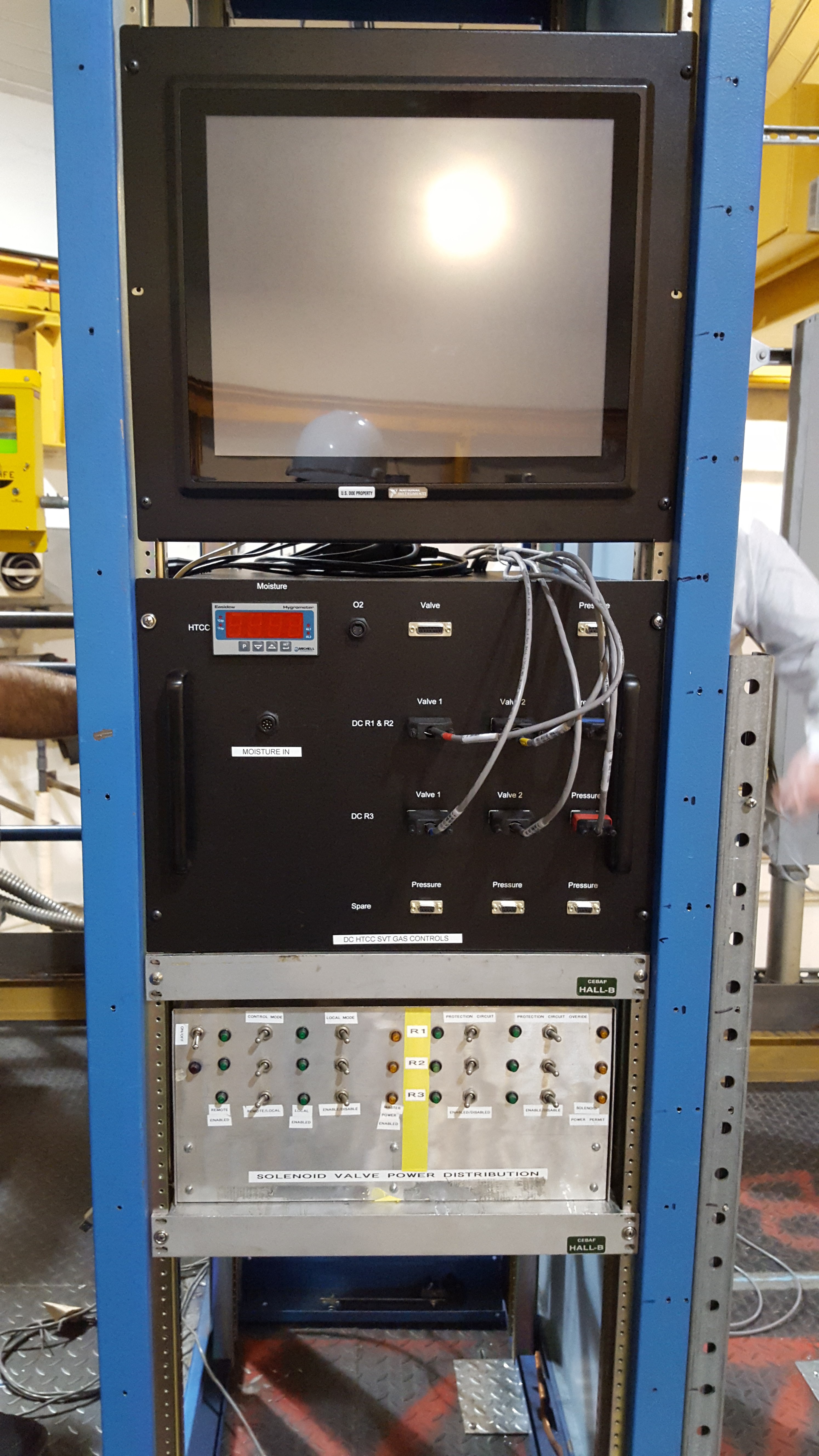 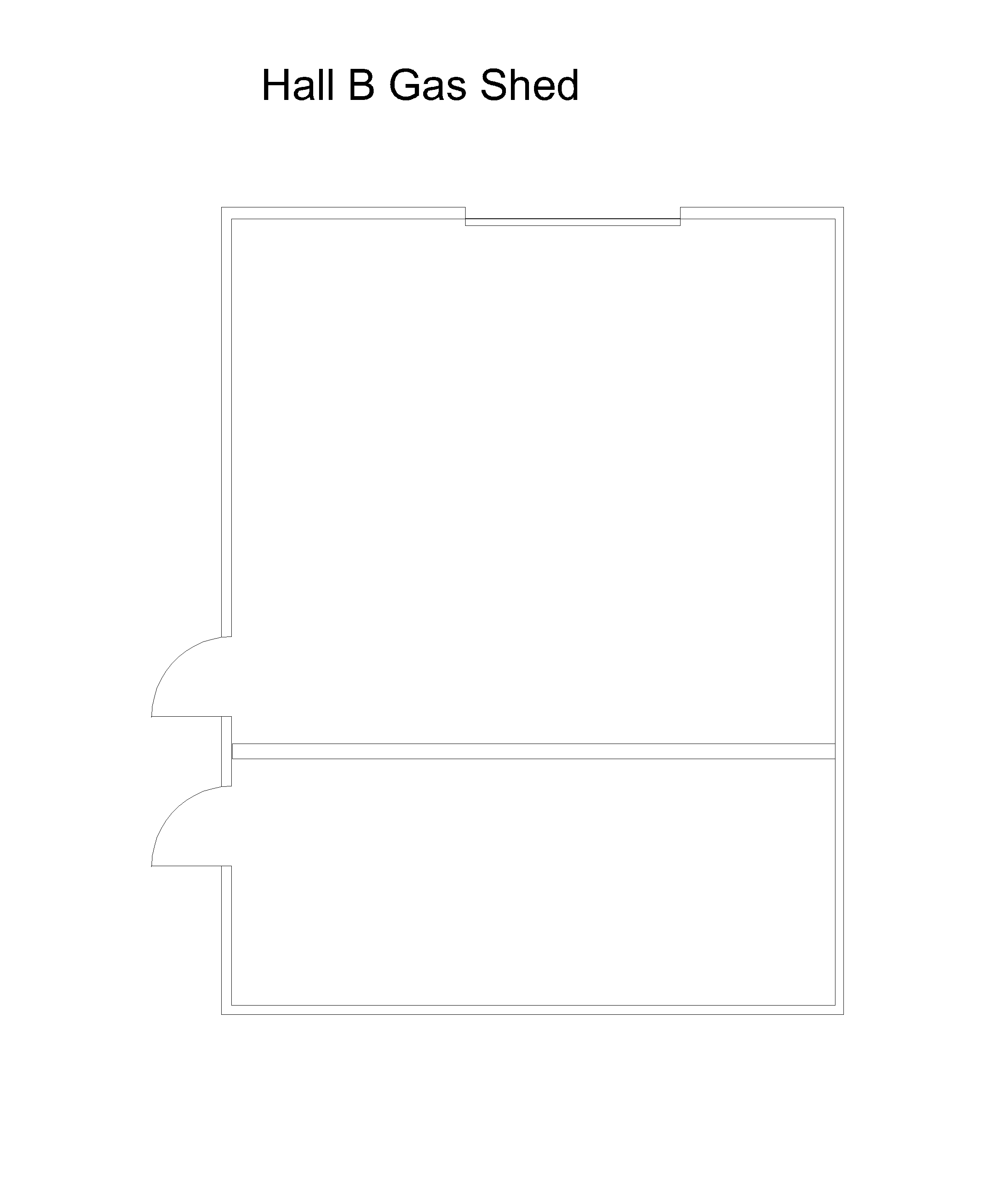 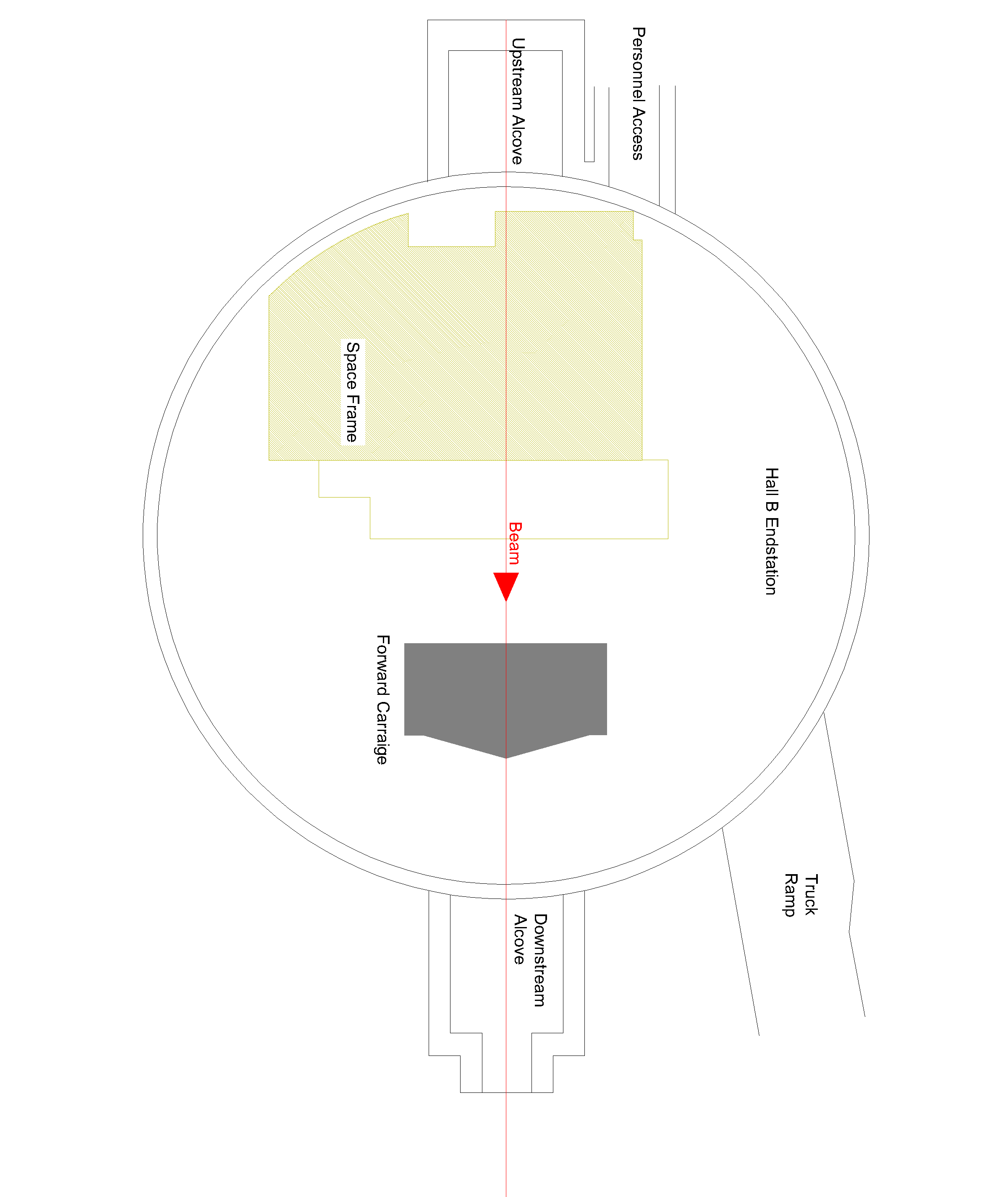 Hall B End station
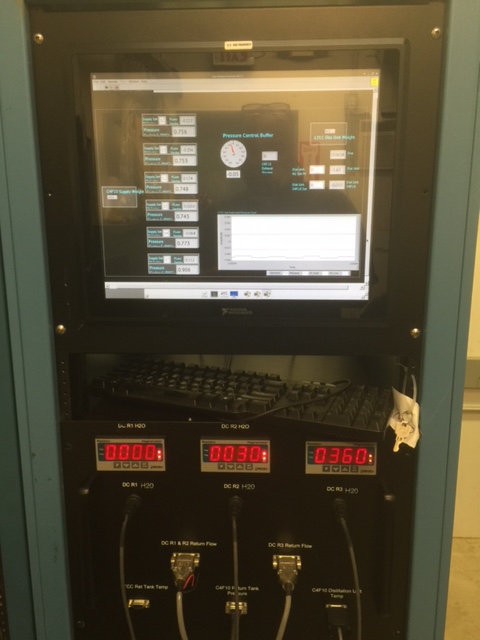 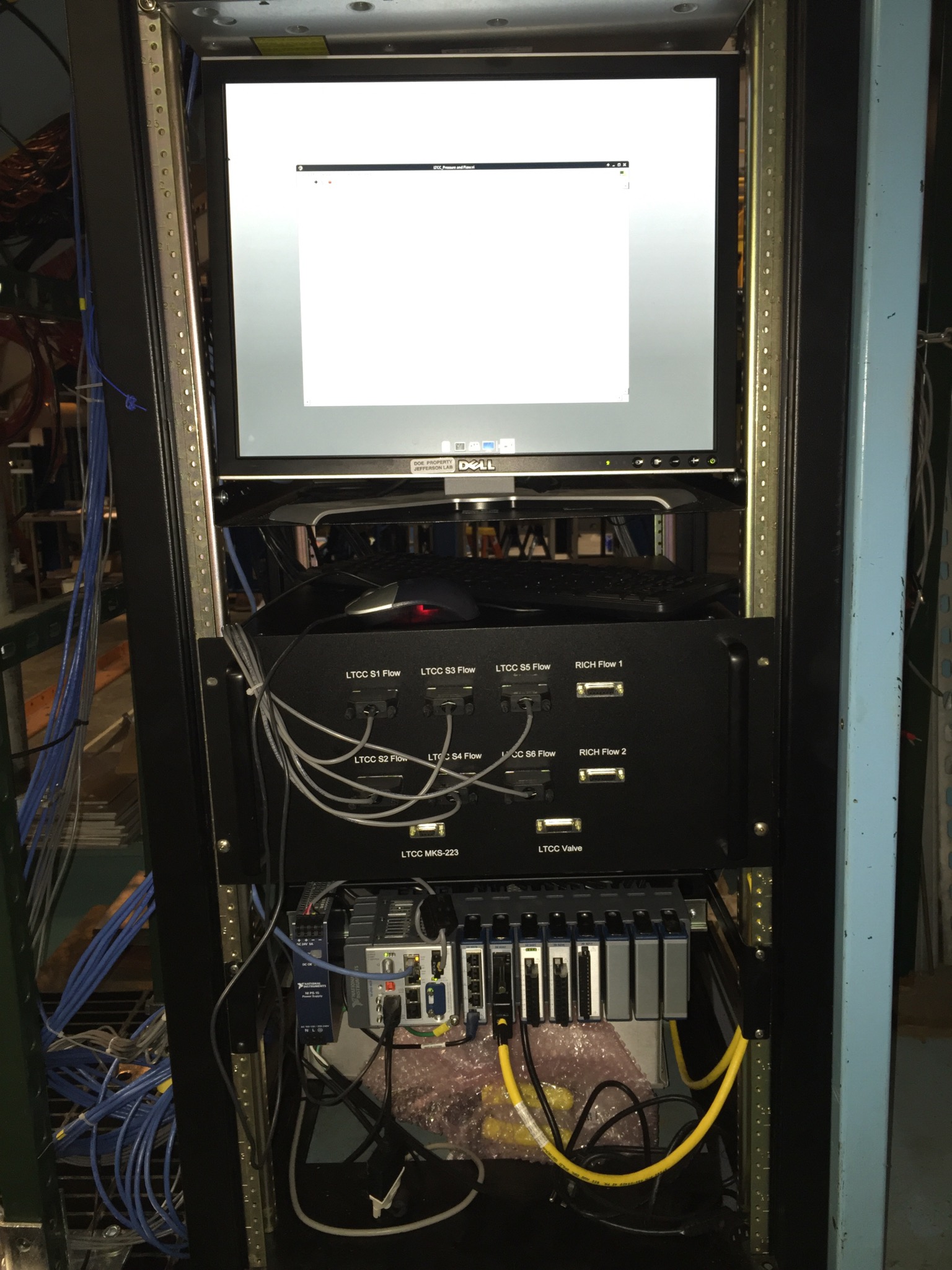 Hall B DC Gas Controls
Gas Shed
Space Frame
Network
Switch
Network
Switch
hb-crio-gs
hb-crio-sf
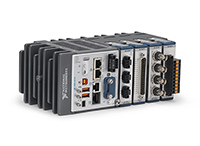 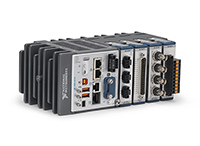 Network
Network
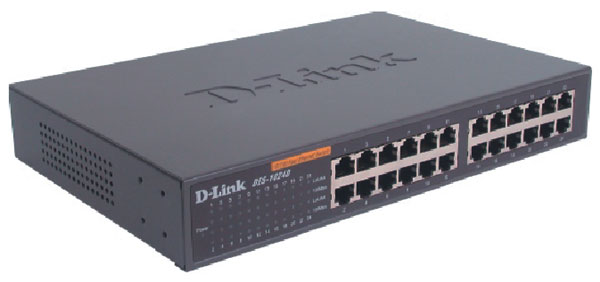 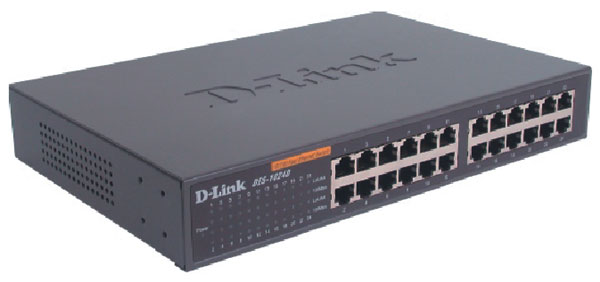 Network
Gas Control
Gas Monitoring
Pressure Control
Analog  Input
MKS GE250 Mass Flow Controller (x3)
Analog  Output
MKS 579 Mass Flow Transducers (x2)
MKS 223 Differential Pressure Transducer (x2)
MKS 122 Absolute Pressure Transducer (x2)
Analog Input
Ar/CO2 Gas Mixing Control
Pressure Control Valve sets (x2)
Oxy_IQ O2 sensor (x3)
Easidew Moisture sensor (x3)
MKS GE250 Mass Flow Controller (x4)
Panametrics S3 TCU(x2)
Hall B LTCC Gas Controls
Gas Shed
Forward Carriage
Network
Switch
Network
Switch
hb-crio-gs
hb-crio-fc
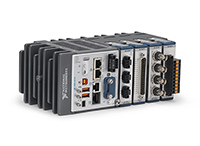 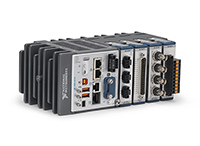 Network
Network
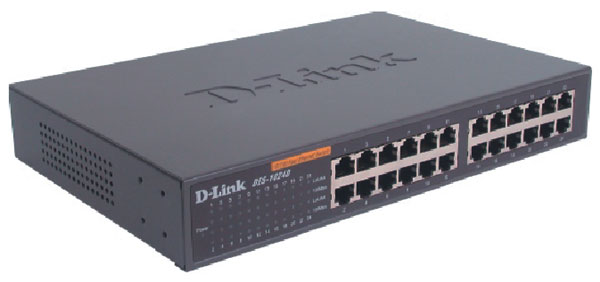 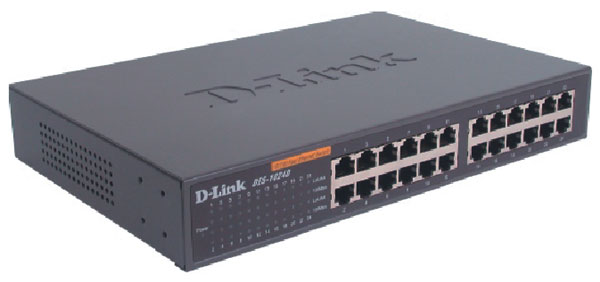 Network
Network
Pressure Control
Gas Flow Control
Gas Flow Control
System Monitoring
Pressure Control Valve (x1)
Analog  Output
Analog  Input
MKS GE250 Mass Flow Controller (x1)
MKS GE50 Mass Flow Controller (x6)
Trancell TI 500e weight scale (x2)
MKS 223b Differential Pressure Transducer (x1)
MKS 750c High Pressure Absolute Pressure Transducer (x1)
MKS GE50 Mass Flow Controller (x1)
Analog Input
Gas Monitoring and Control
Distillation Unit Chromalox Temperature Display (x1)
Magnehelic and Omega DP25 (x6)
Solenoid valve (x12)
Hall B HTCC Gas Controls
Space Frame
Network
Switch
hb-crio-sf
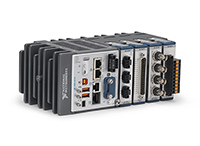 Network
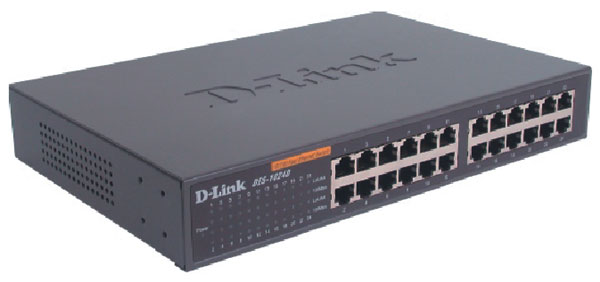 Network
Gas  Flow Control
Pressure Monitoring
Gas Monitoring
Analog  Input
Analog  Input
MKS GE250 Mass Flow Controller (x1)
MKS 223b Differential Pressure Transducer (x1)
Easidew Hygrometer (x1)
Hall B SVT Gas Controls
Space Frame
Network
Switch
hb-crio-sf
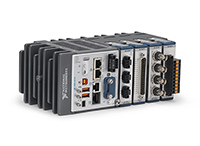 Network
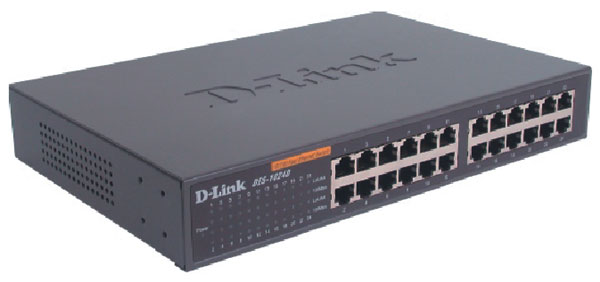 Network
Gas Control
MKS GE50 Mass Flow Controller (x1)